FORMATION CONTINUE ARTS PLASTIQUES
Encapsuler des séquences
Pour un enseignement à distance des Arts plastiques
Objectif: fabriquer une capsule en 20’Voici un exemple de scénario pédagogique pour lecycle 4 niveau 5èmeSéquence n°8« Voyages »
Les diapos suivantes sont celles qui apparaîtront dans la capsule destinée aux élèves
Vision élève:Cycle 4 niveau 5èmeSéquence n°8« Voyages »
Vision élève:Pour cette séquence il te faut:
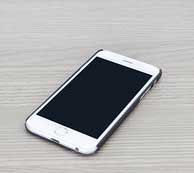 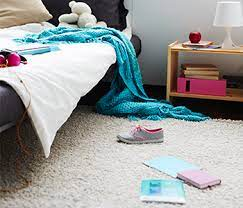 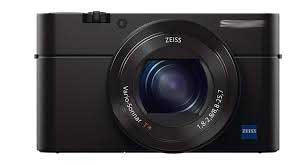 ou
Un téléphone qui prend des photos ou un appareil numérique
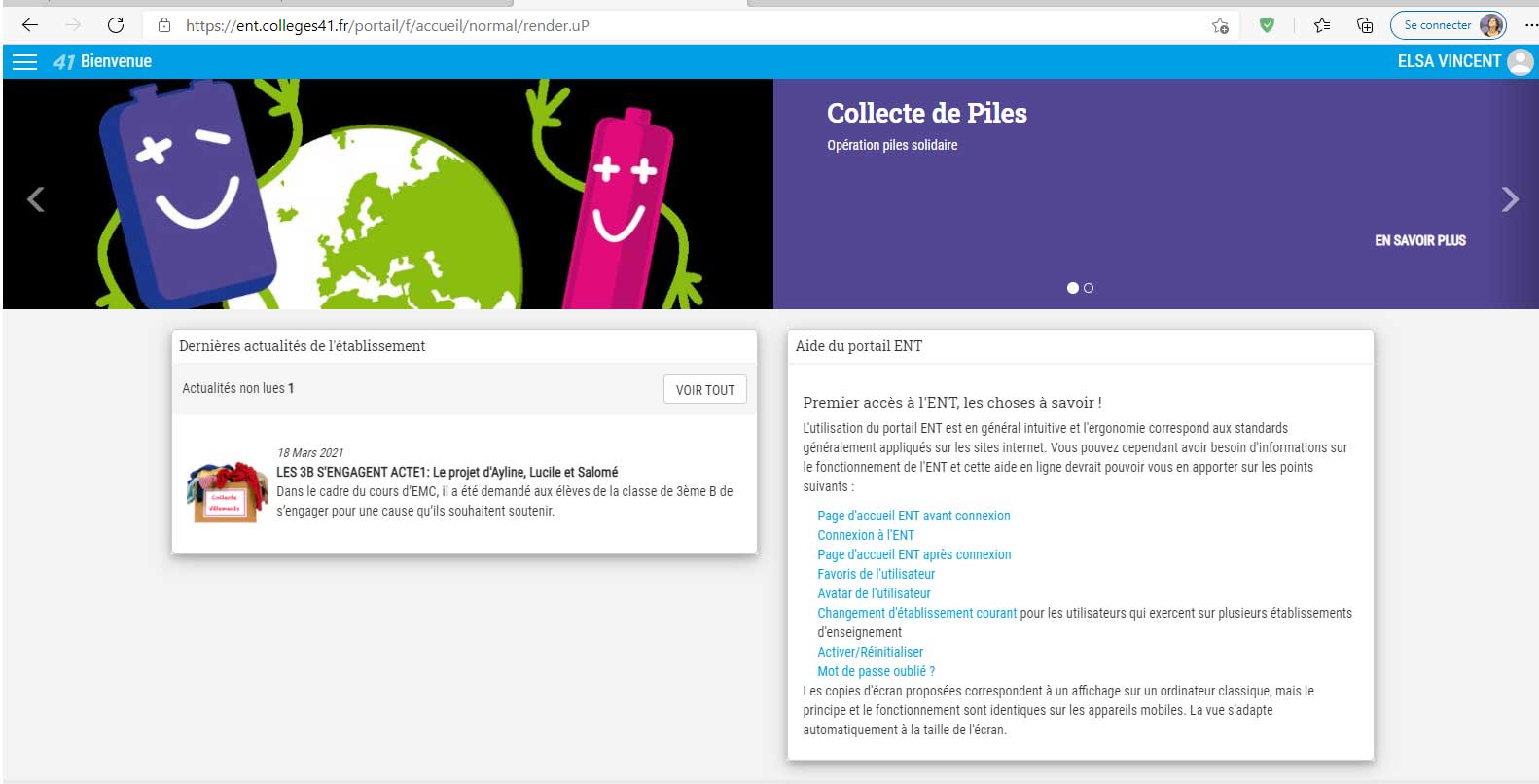 Les objets qui se trouvent dans ma chambre
Pronote
Vision élève:Consigne: « A partir des objets qui t’entourent, fabrique une petite mise en scène qui évoque le voyage. Puis prends-la en photo »
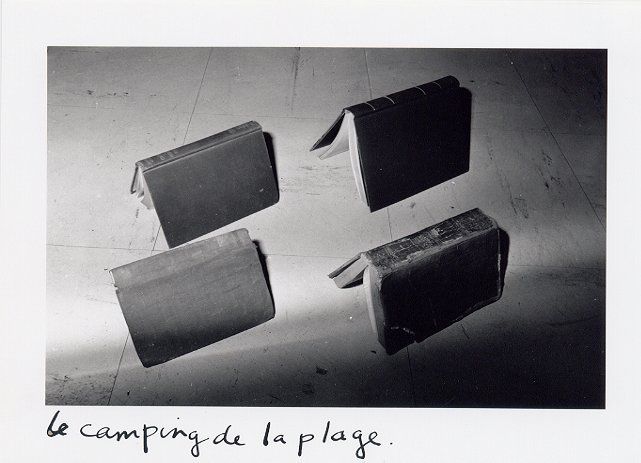 Joachim Mogarra (né en France en 1954), Le camping à la plage, Photographies en noir et blanc. 50 x 60 cm, 1982. Galerie Jean-François Dumont, Bordeaux.
Vision élève:Voici un exemple:
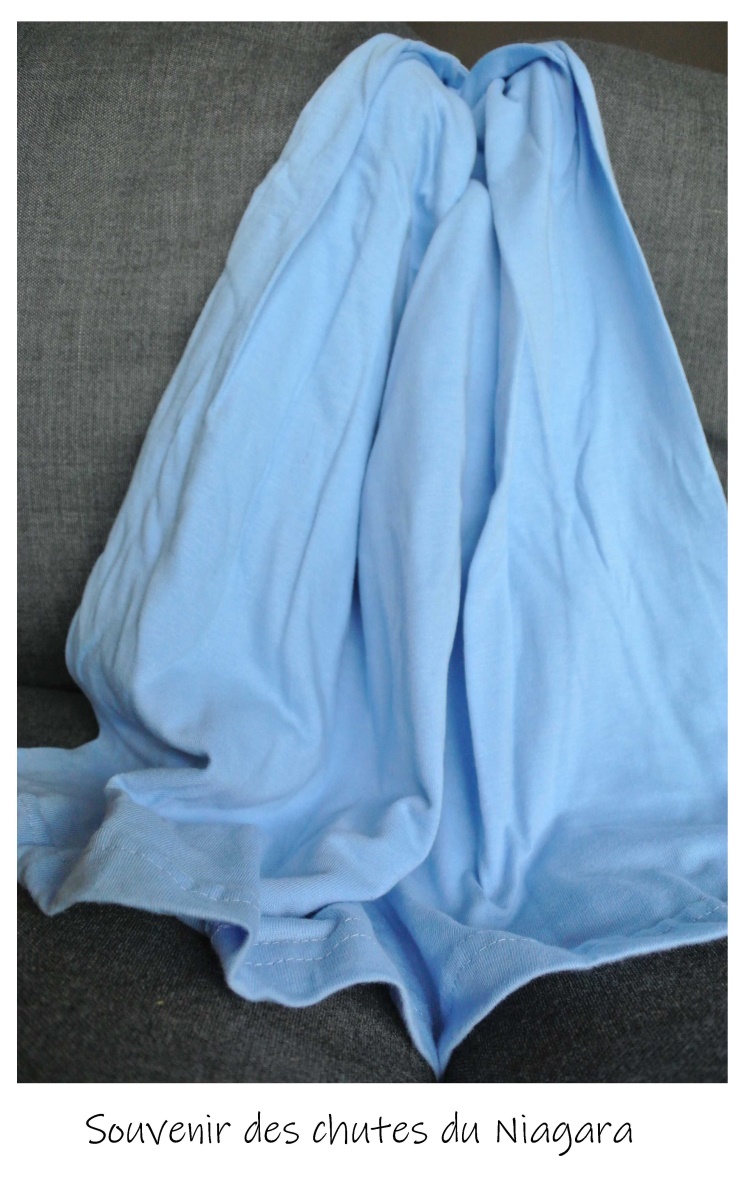 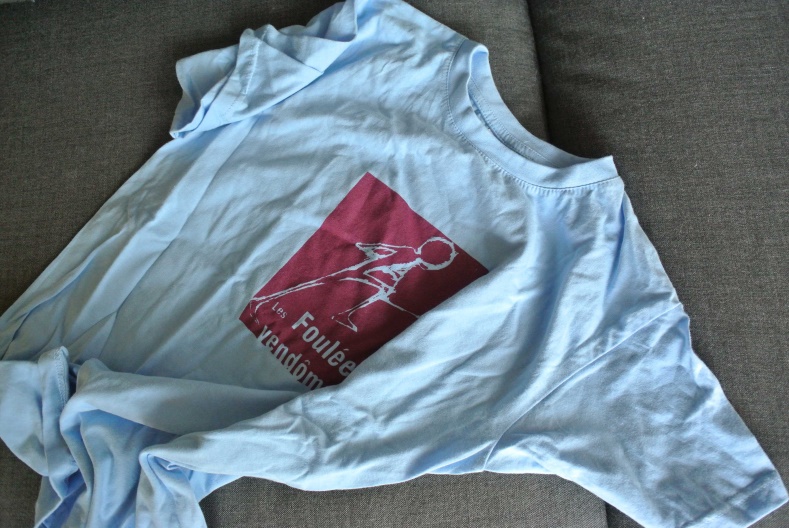 Vision élève:Les tutos pour déposer mon travail sur Pronote
Vision élève:Tuto pour apprendre à déposer ma photo sur Pronote
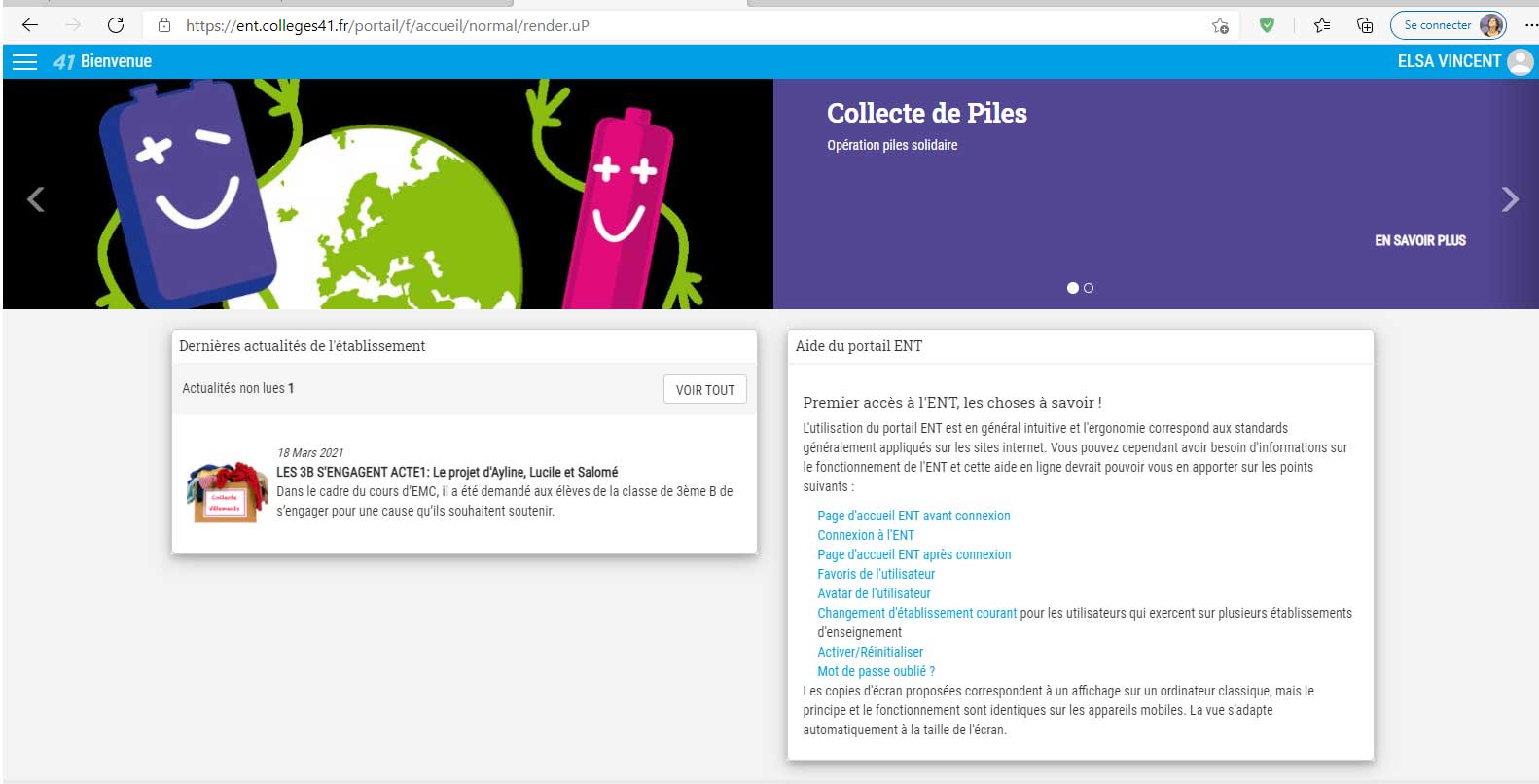 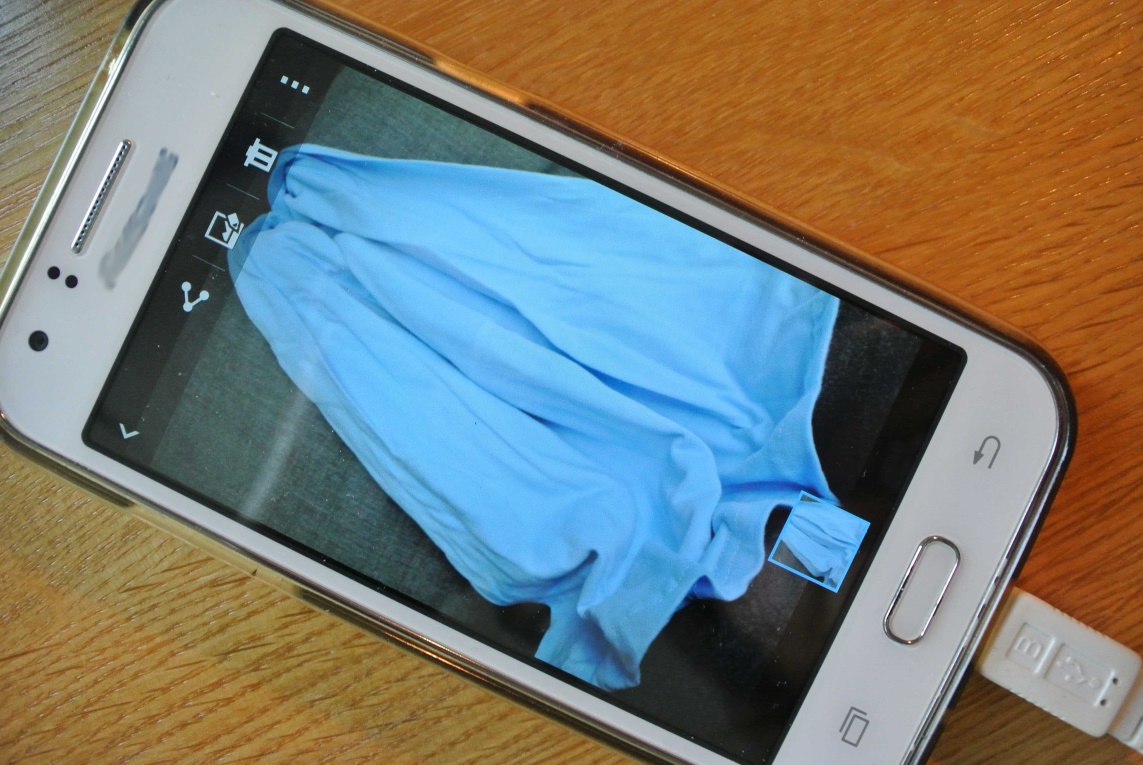 Pronote
Si c’est possible avant de la déposer sur Pronote, je renomme ma photo:
 j’appuie sur ma photo, je peux alors la renommer
Vision élève:Tuto pour apprendre à renommer mon fichier Nom-Prenom-5A
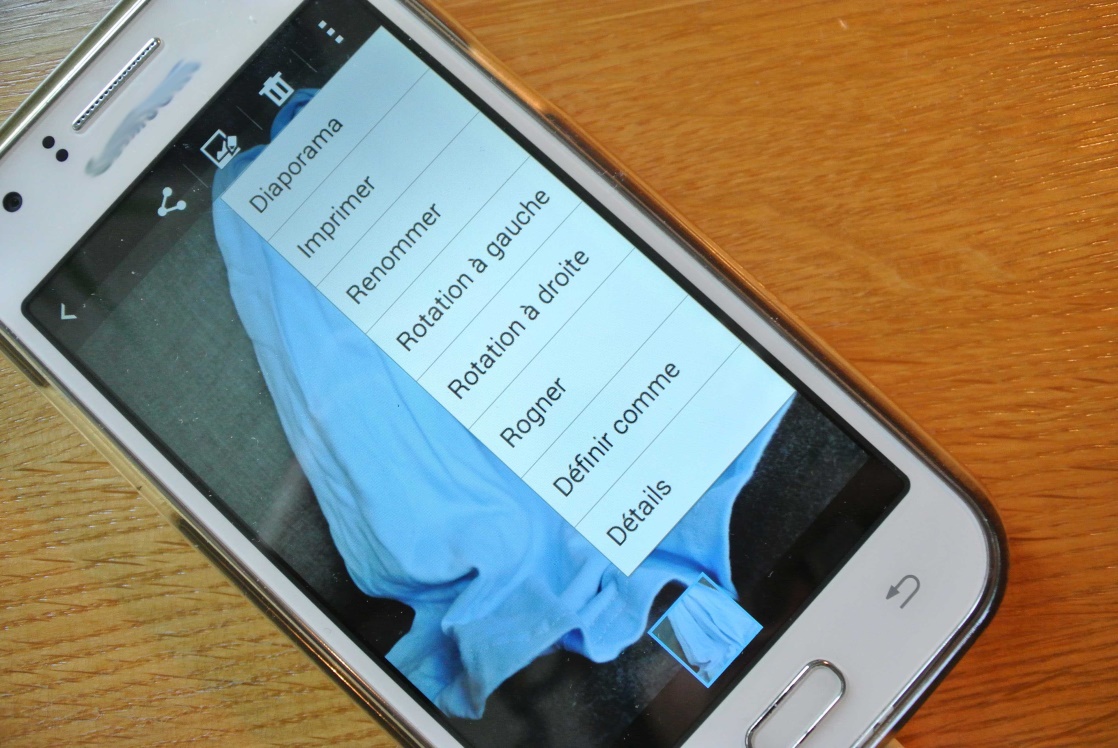 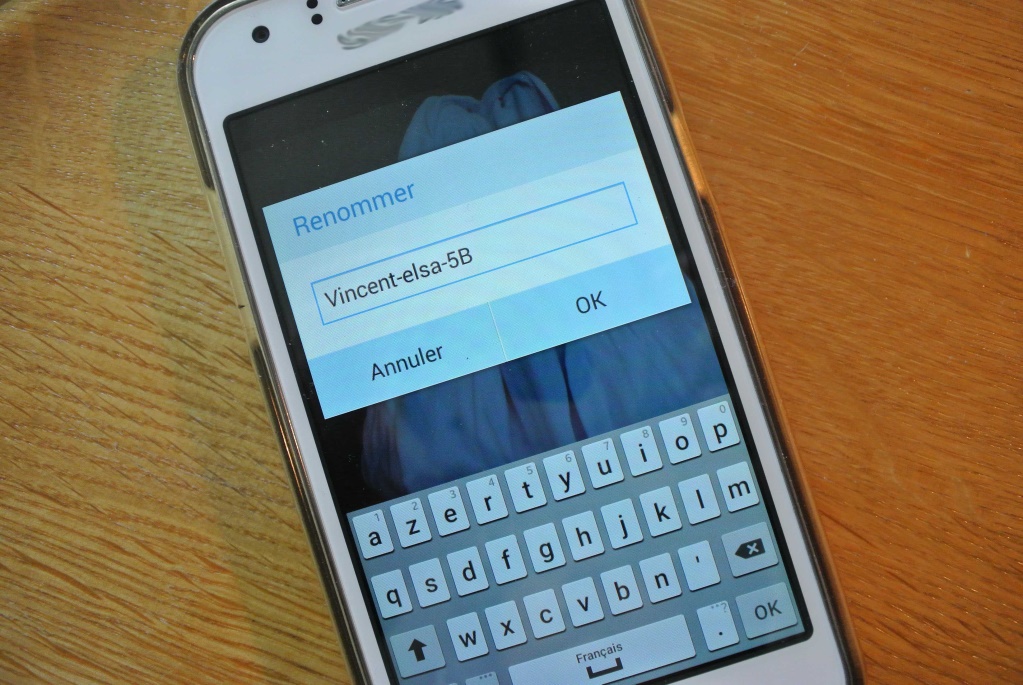 Vision élève:Je dépose ma photo à partir du cahier de texte de Pronote
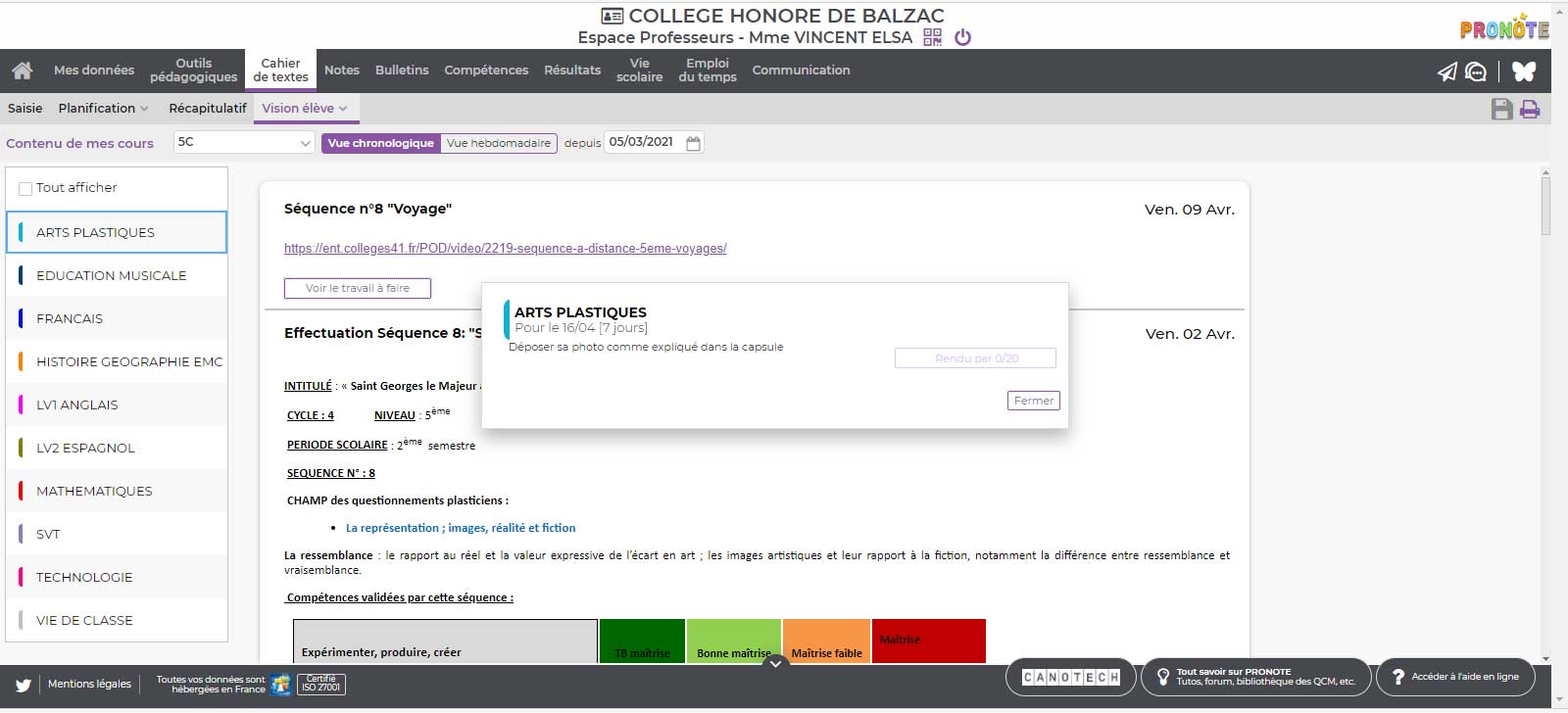 Vision élève:Je dépose ma photo à partir du cahier de texte de Pronote
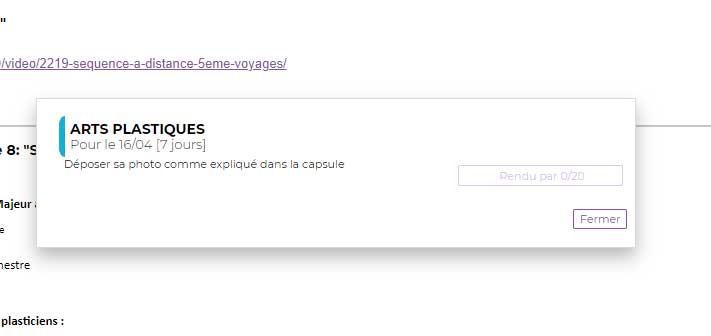 Il te suffit de cliquer pour déposer sa photo
Vision élève:Tu peux aussi envoyer ta photo par courriel sur Pronote
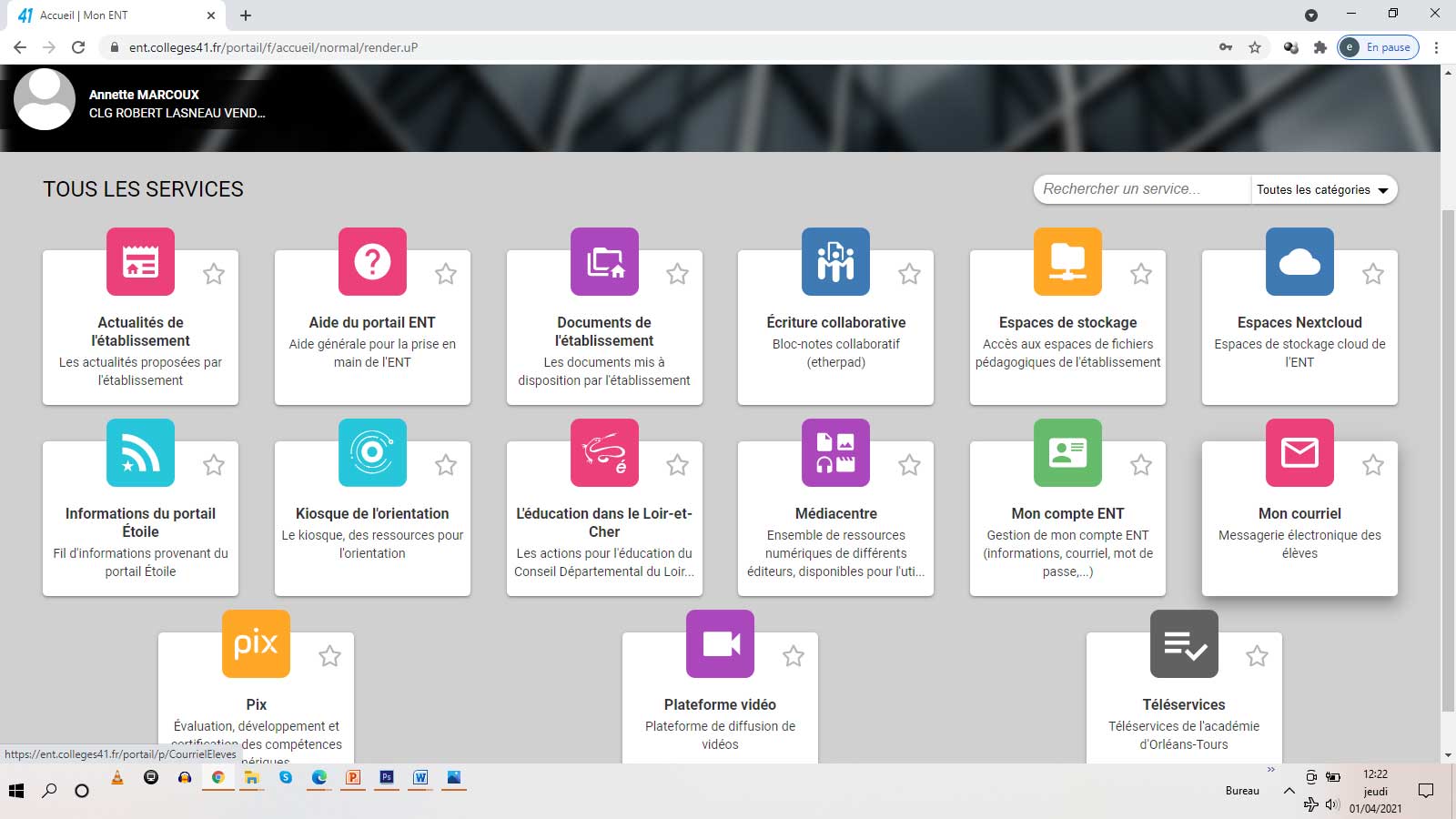 Vision élève:Tu peux aussi envoyer ta photo par courriel sur Pronote
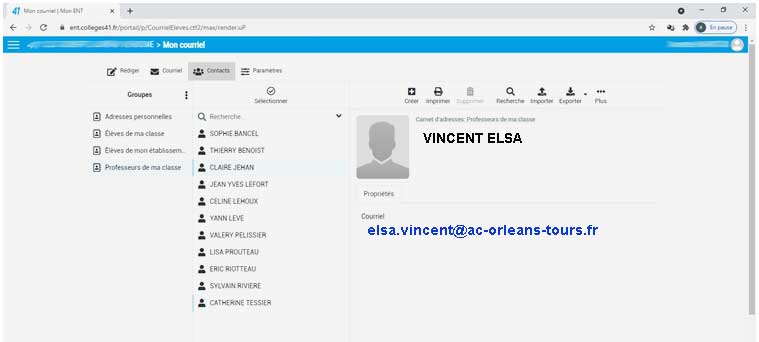 Vision élève:Pense à cliquer sur le trombone pour joindre ton fichier
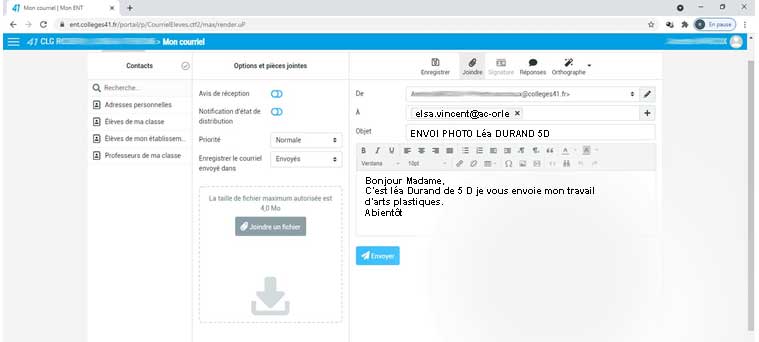 Vision élève:Pour retrouver ta photo réalisée avec la tablette Sqool et l’envoyer
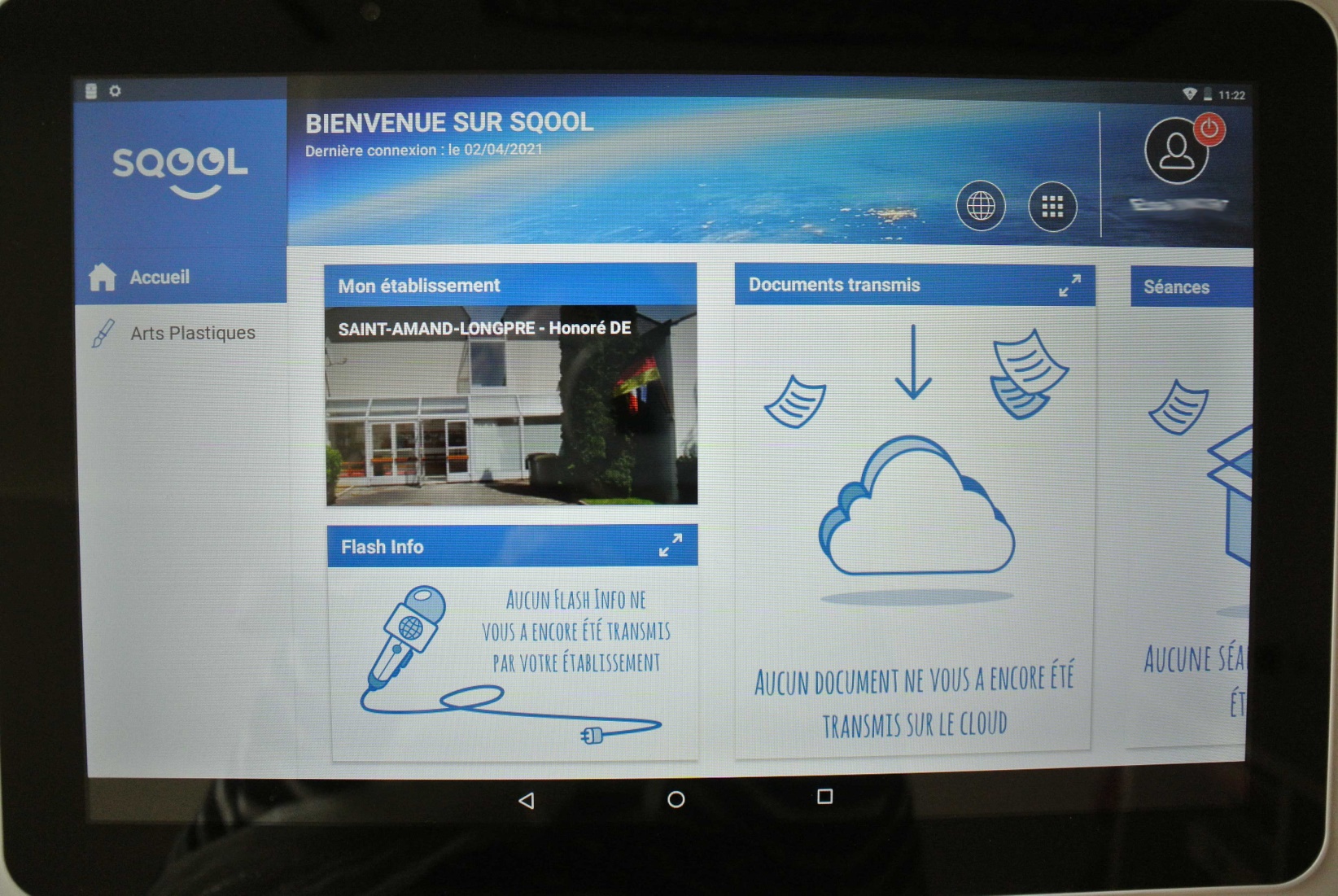 Vision élève:Pour retrouver ta photo réalisée avec la tablette Sqool et l’envoyer
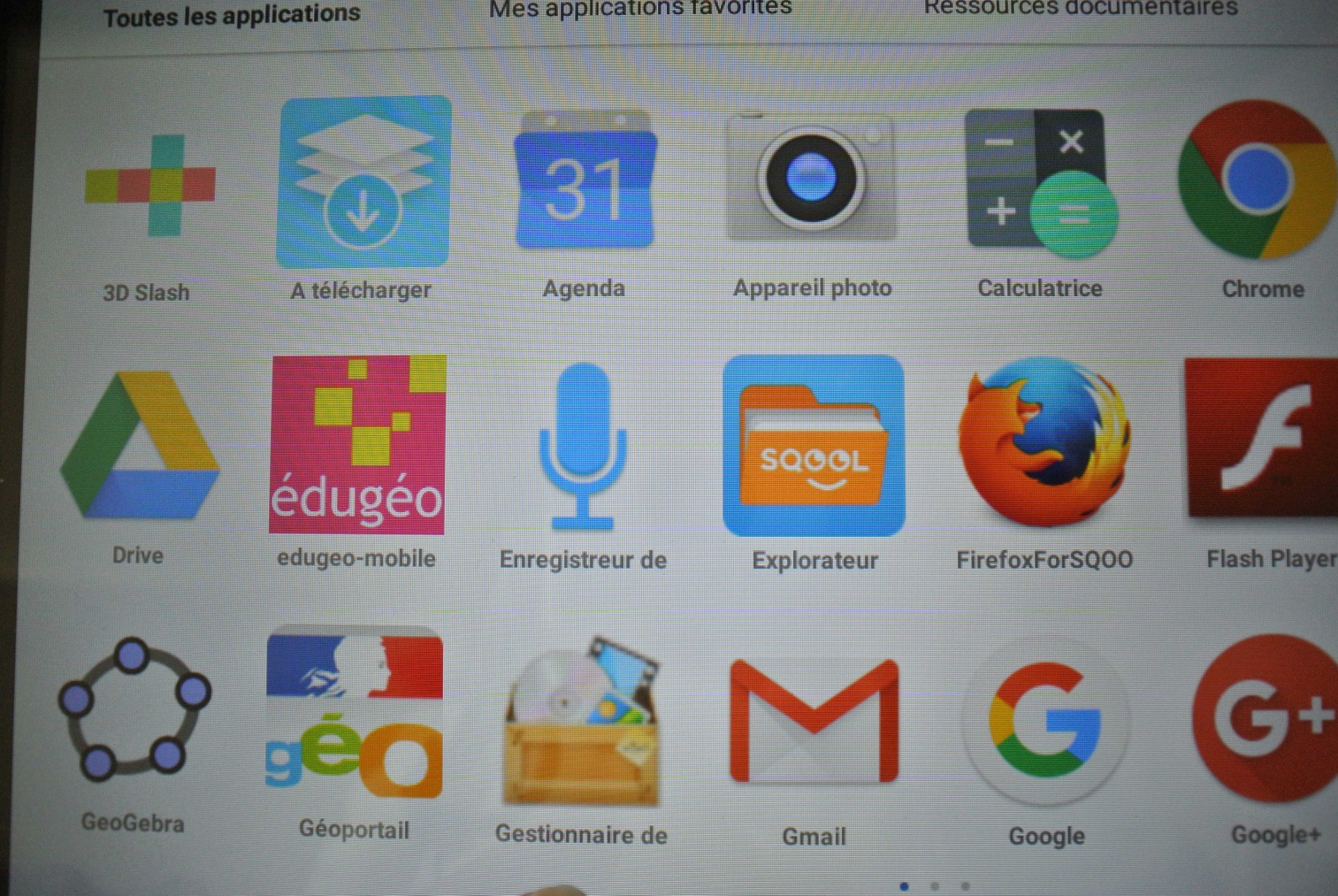 Vision élève:Pour retrouver ta photo réalisée avec la tablette Sqool et l’envoyer
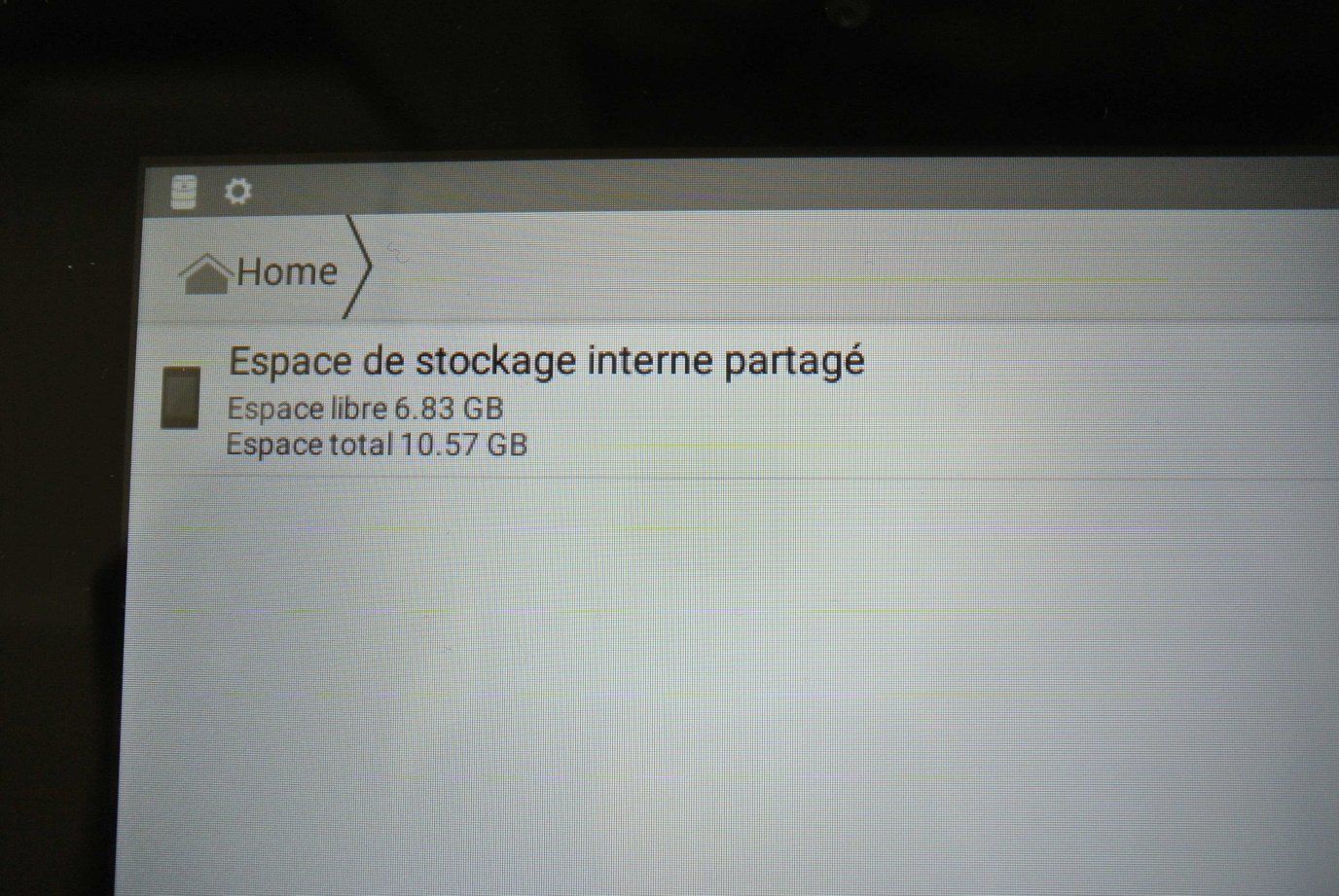 Vision élève:Pour retrouver ta photo réalisée avec la tablette Sqool et l’envoyer
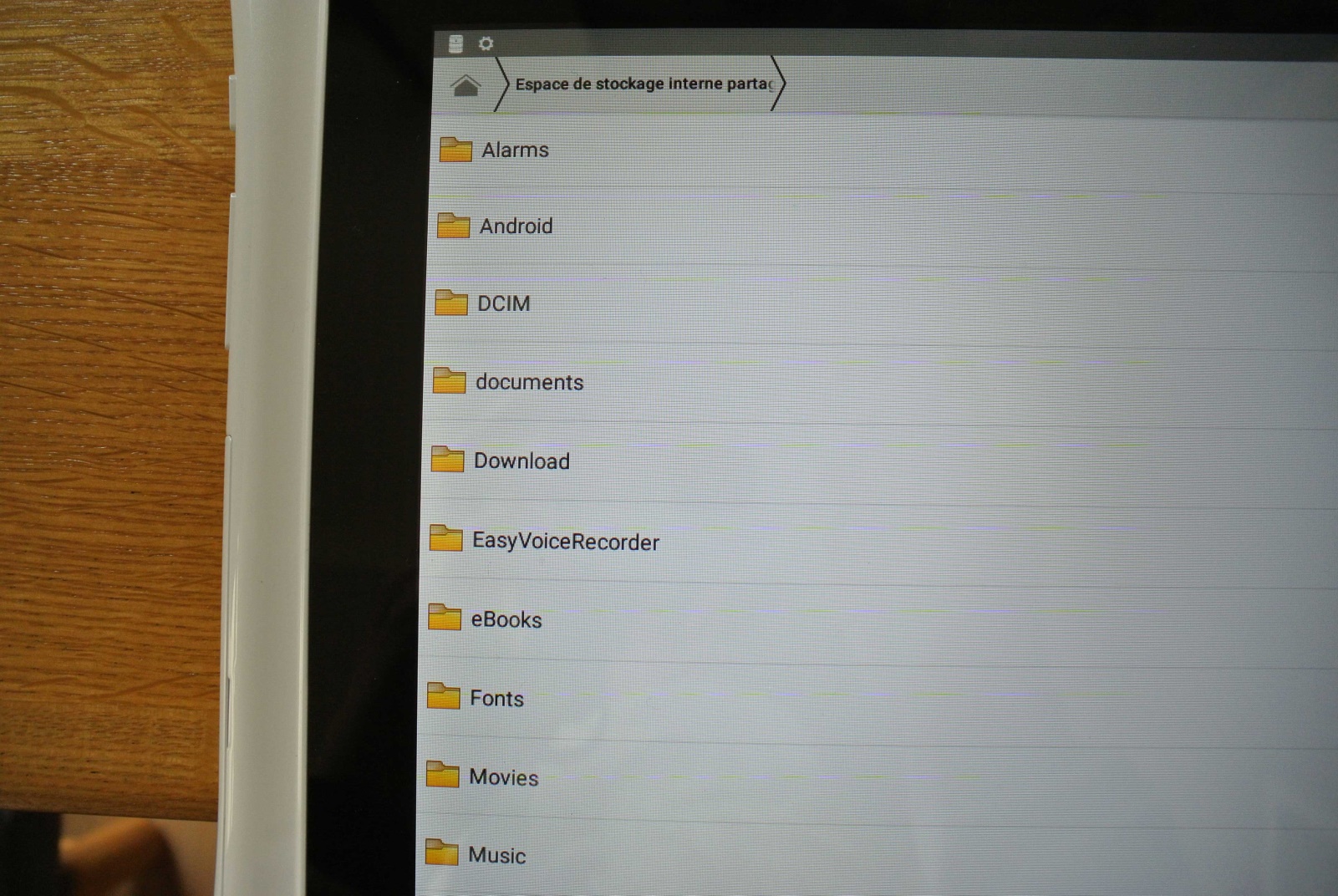 Vision élève:Pour retrouver ta photo réalisée avec la tablette Sqool et l’envoyer
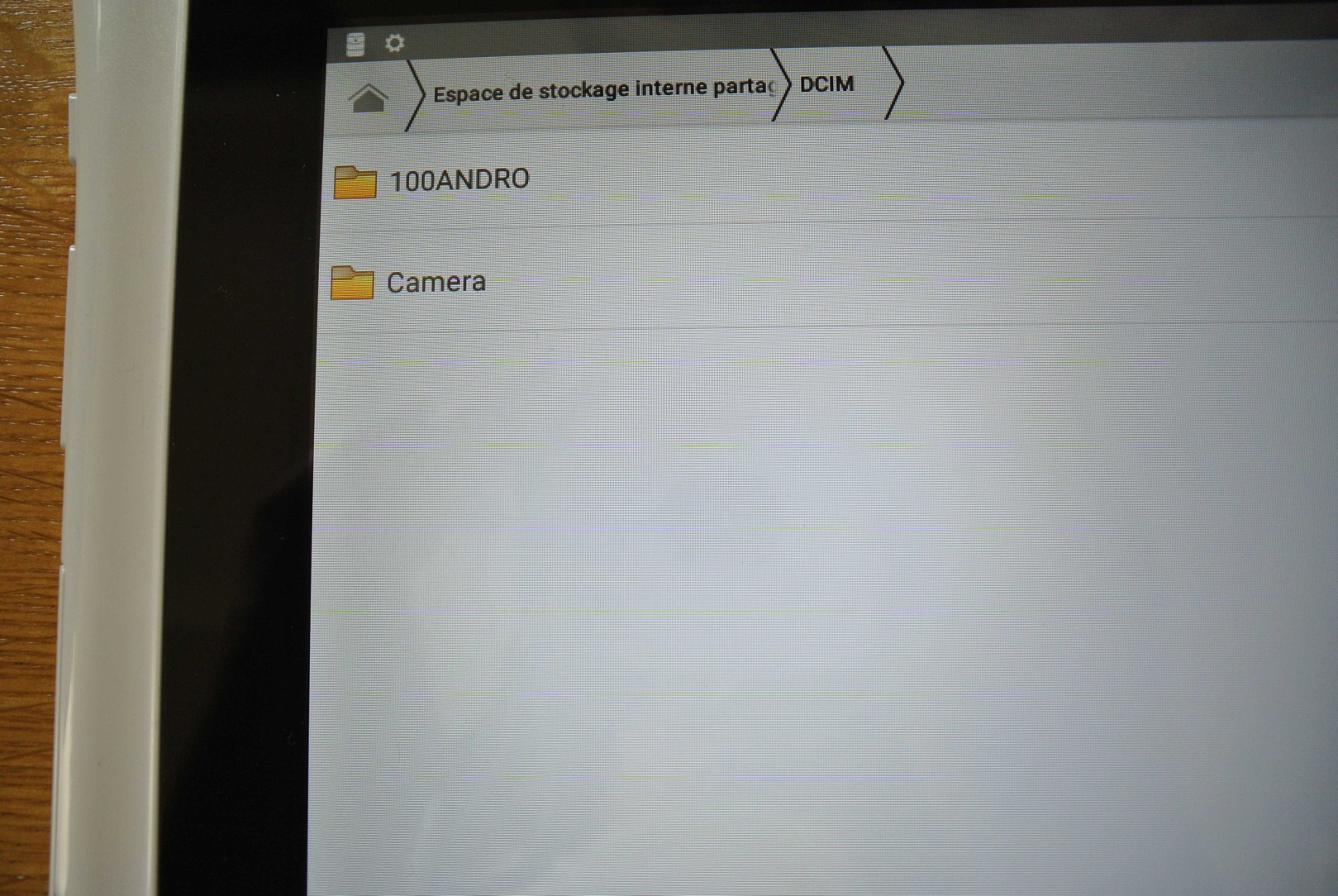 Vision élève:Pour retrouver ta photo réalisée avec la tablette Sqool et l’envoyer
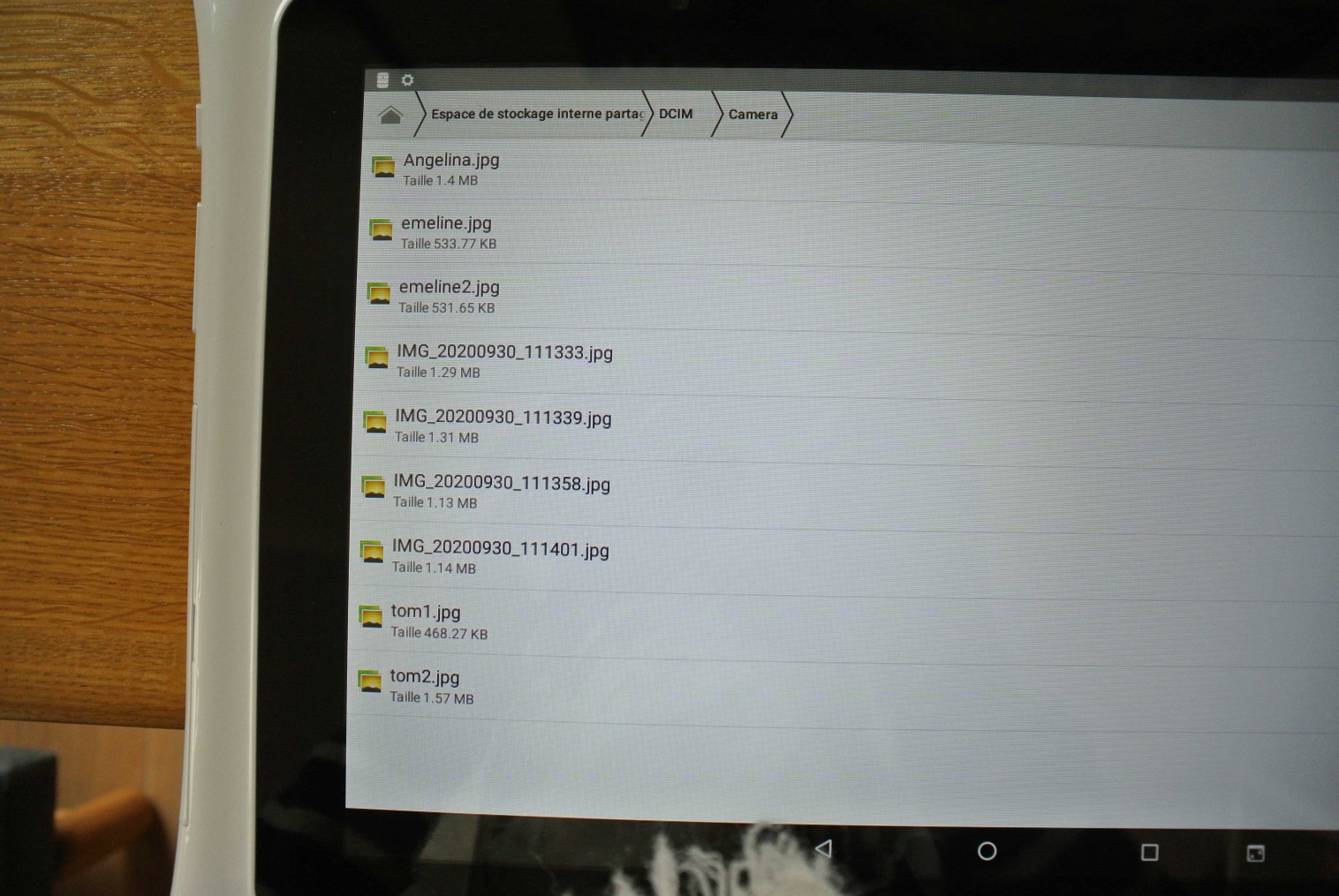 Vision élève:Pour renommer ta photo réalisée avec la tablette Sqool et l’envoyer
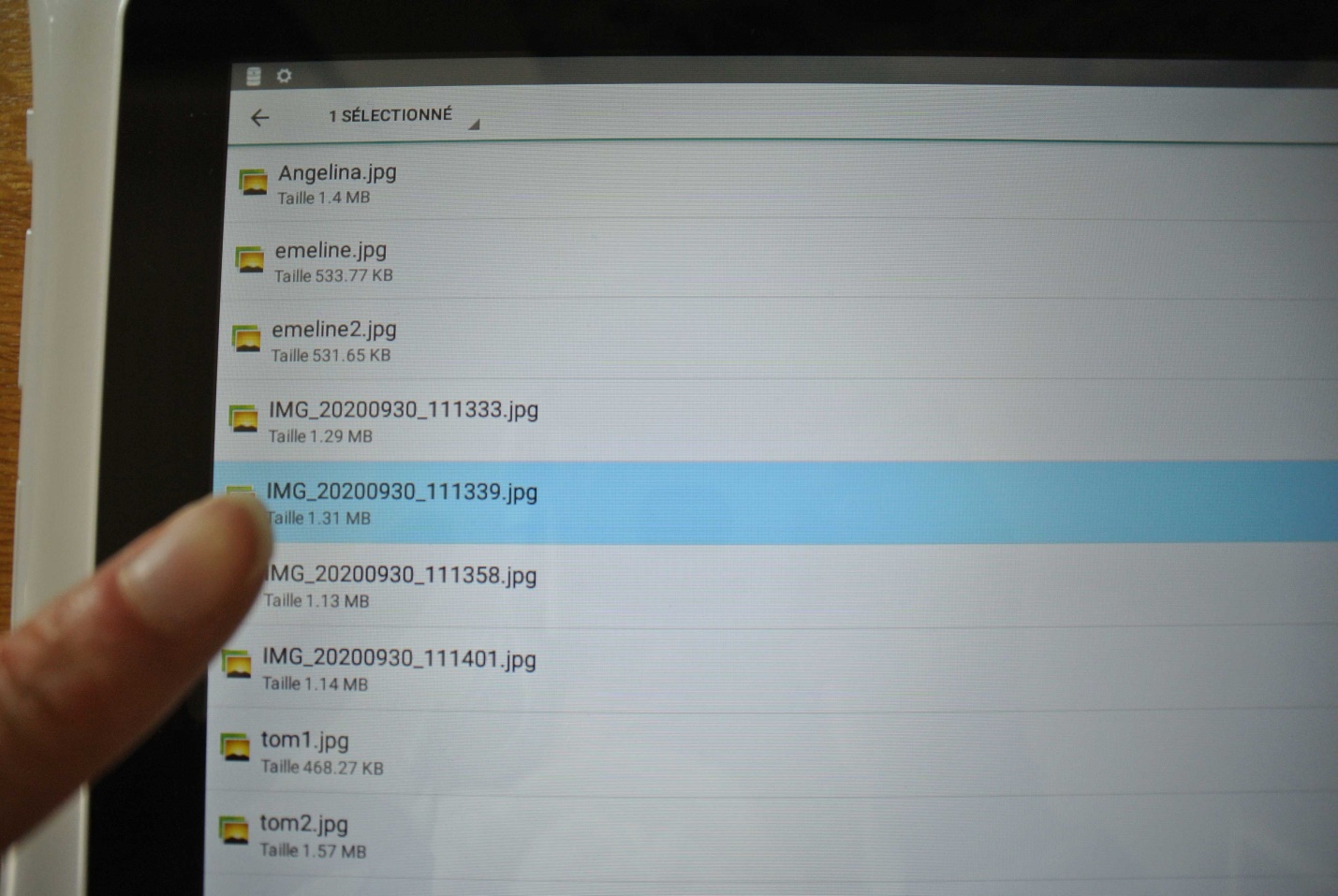 Maintenir le doigt appuyé sur la photo
Vision élève:Pour renommer ta photo réalisée avec la tablette Sqool et l’envoyer
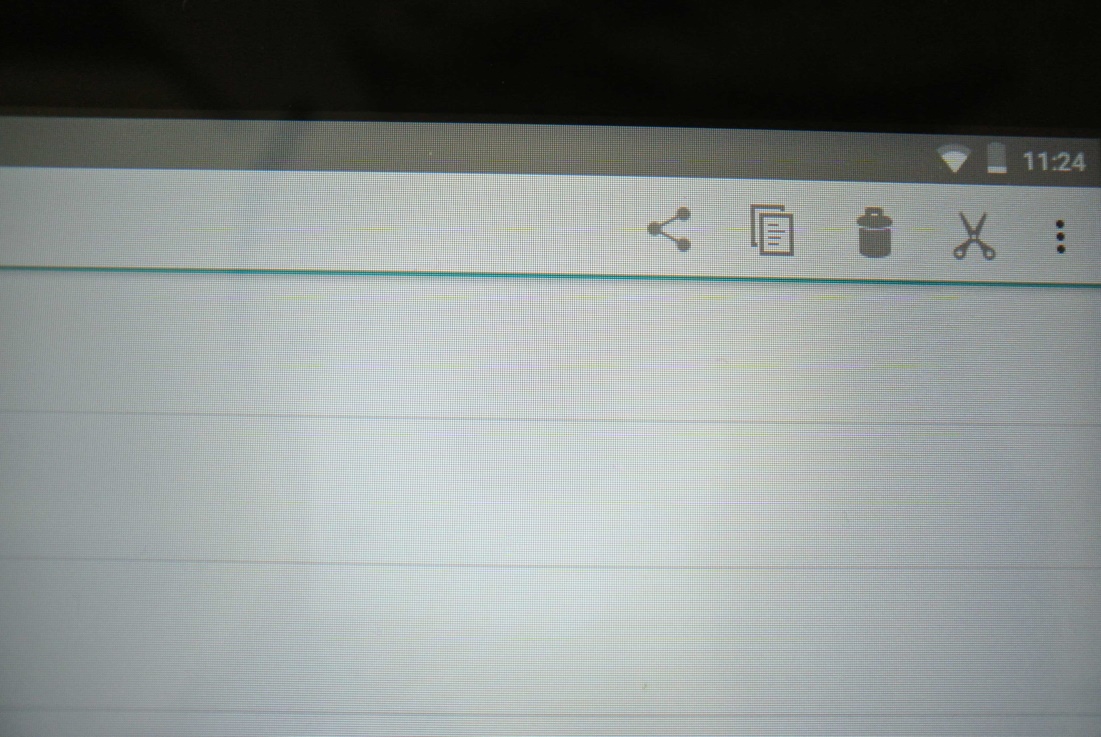 Appuyer sur les 3 points en haut à droite de l’écran
Vision élève:Pour renommer ta photo réalisée avec la tablette Sqool et l’envoyer
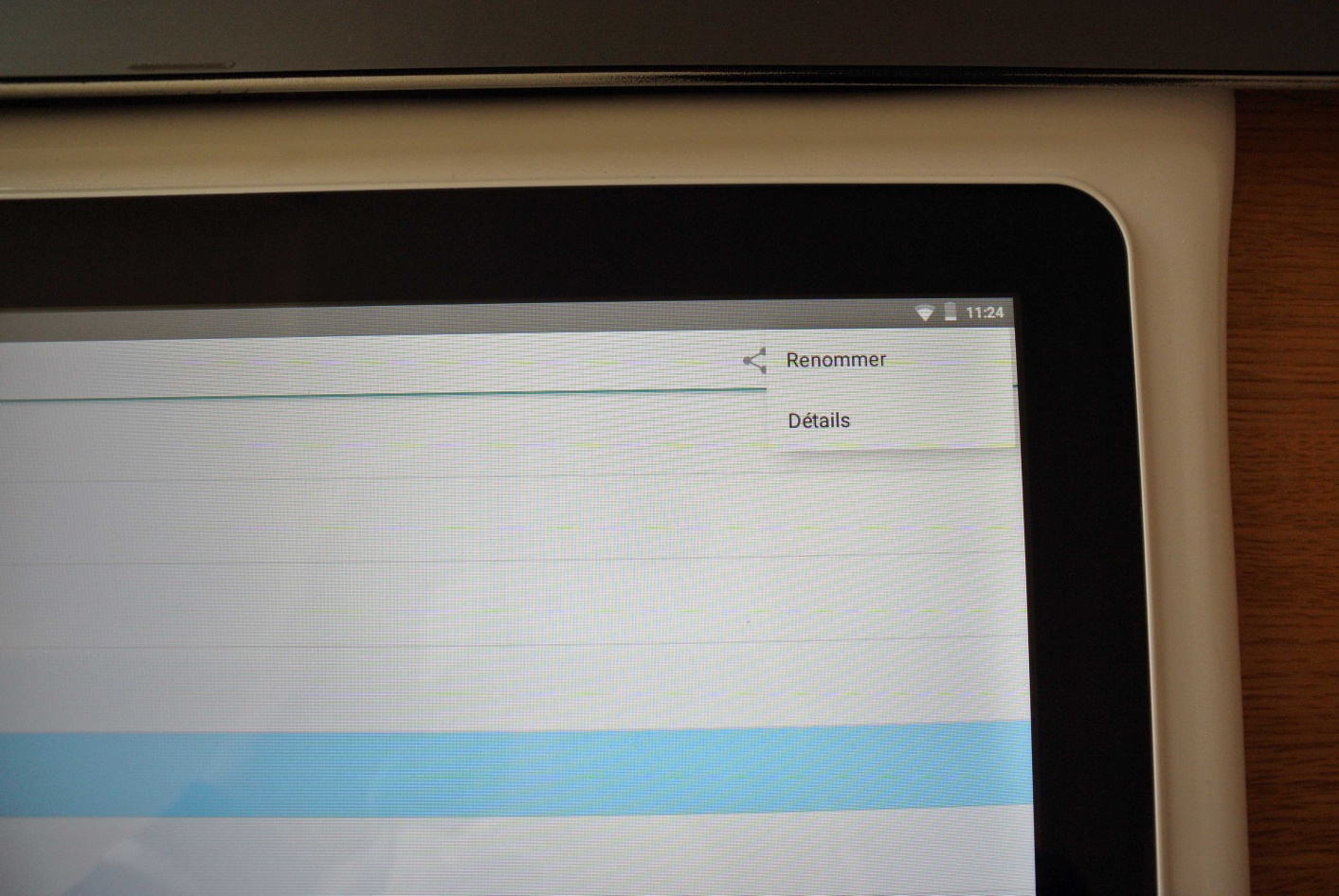 Appuyer sur renommer
Vision élève:Pour renommer ta photo réalisée avec la tablette Sqool et l’envoyer
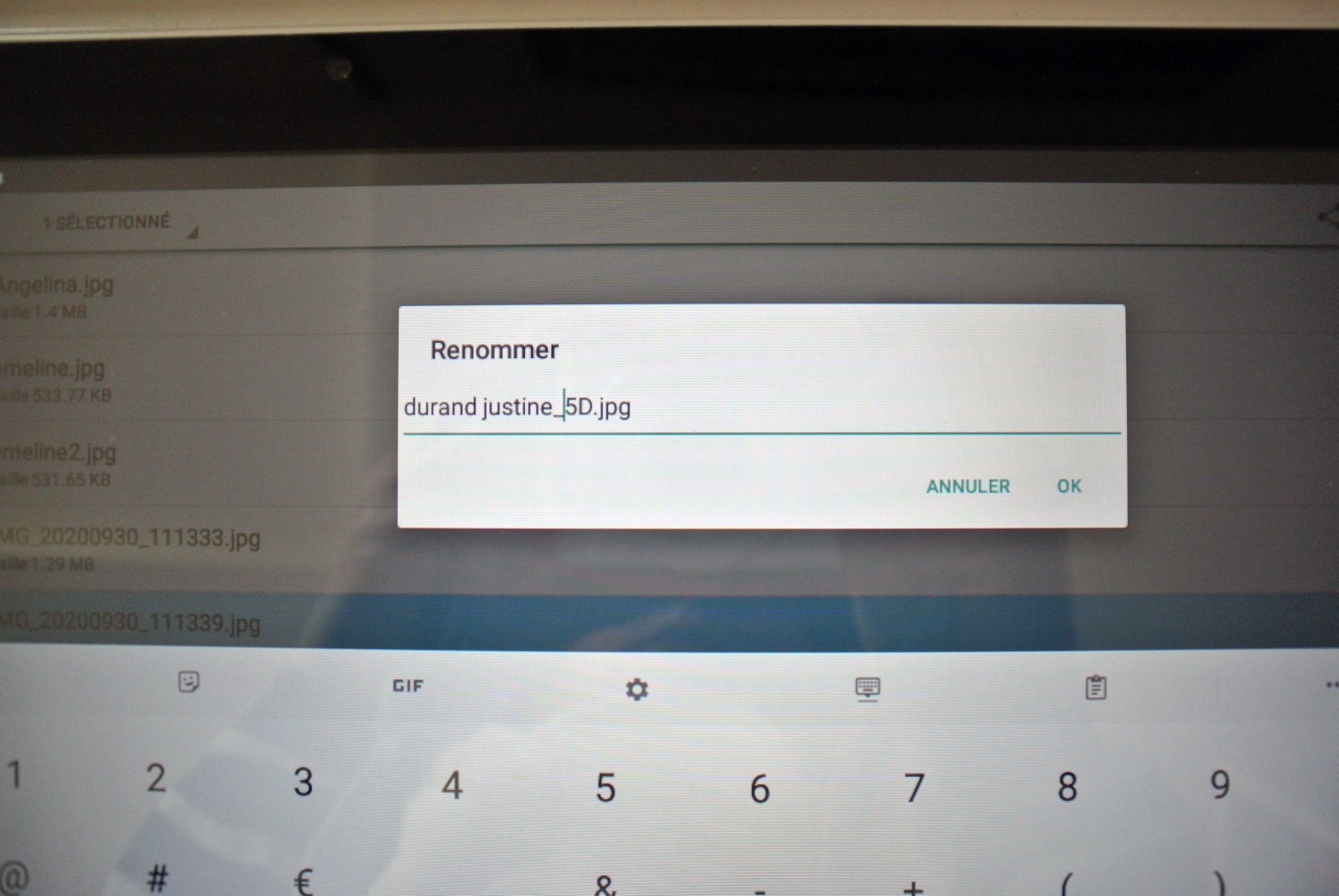 Vision élève:Tu peux aussi utiliser l’onglet « Espaces de stockage et déposer ton travail dans « Groupe » puis « travail ».
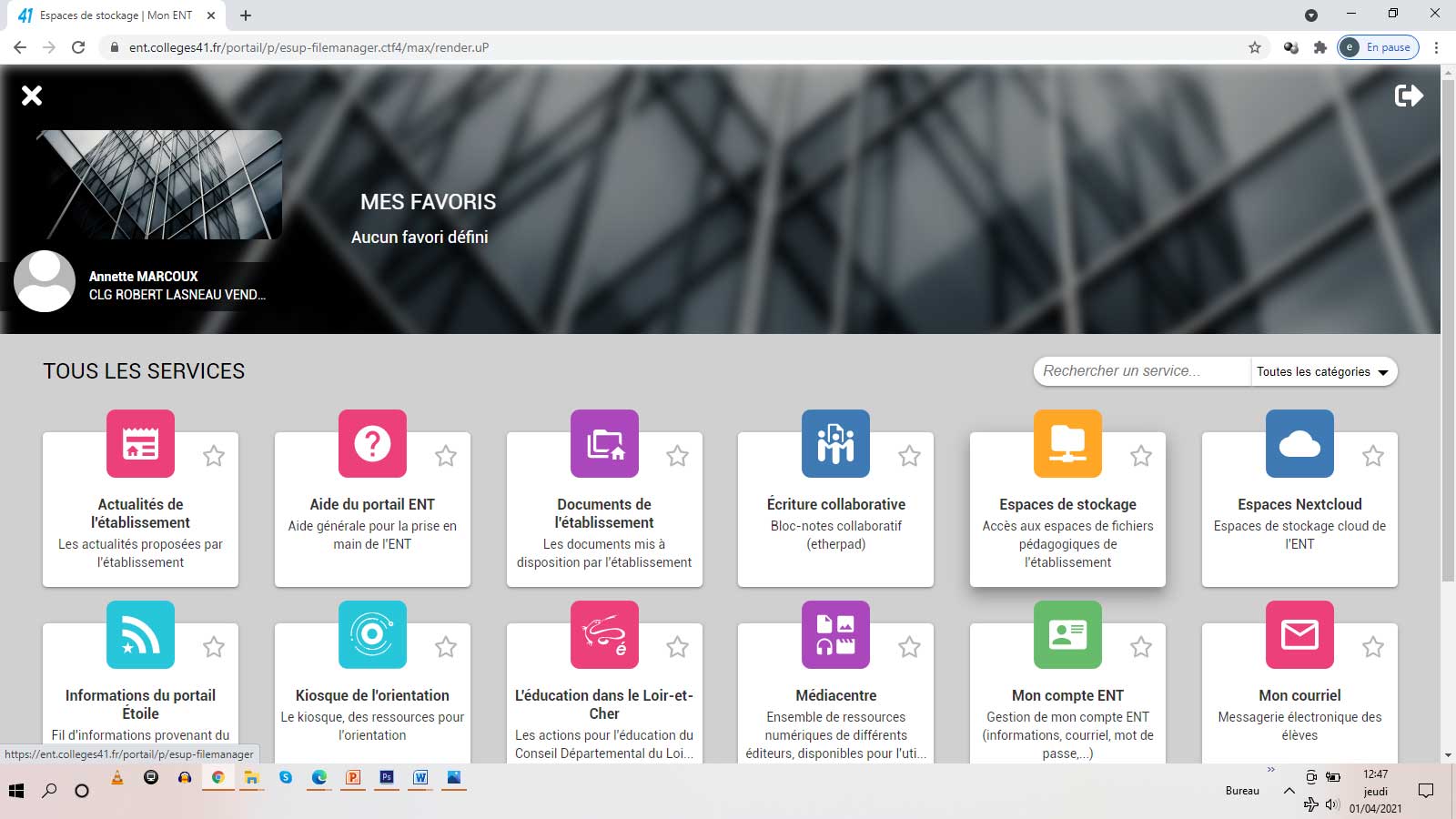 Tuto à disposition des professeurs d’arts plastiques pour finaliser la capsule
TUTO FABRIQUER UNE CAPSULE 
1. J’enregistre ma voix pour une meilleure adhésion des élèves
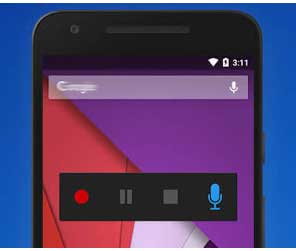 TUTO FABRIQUER UNE CAPSULE 
2. Je transforme mon diaporama en images
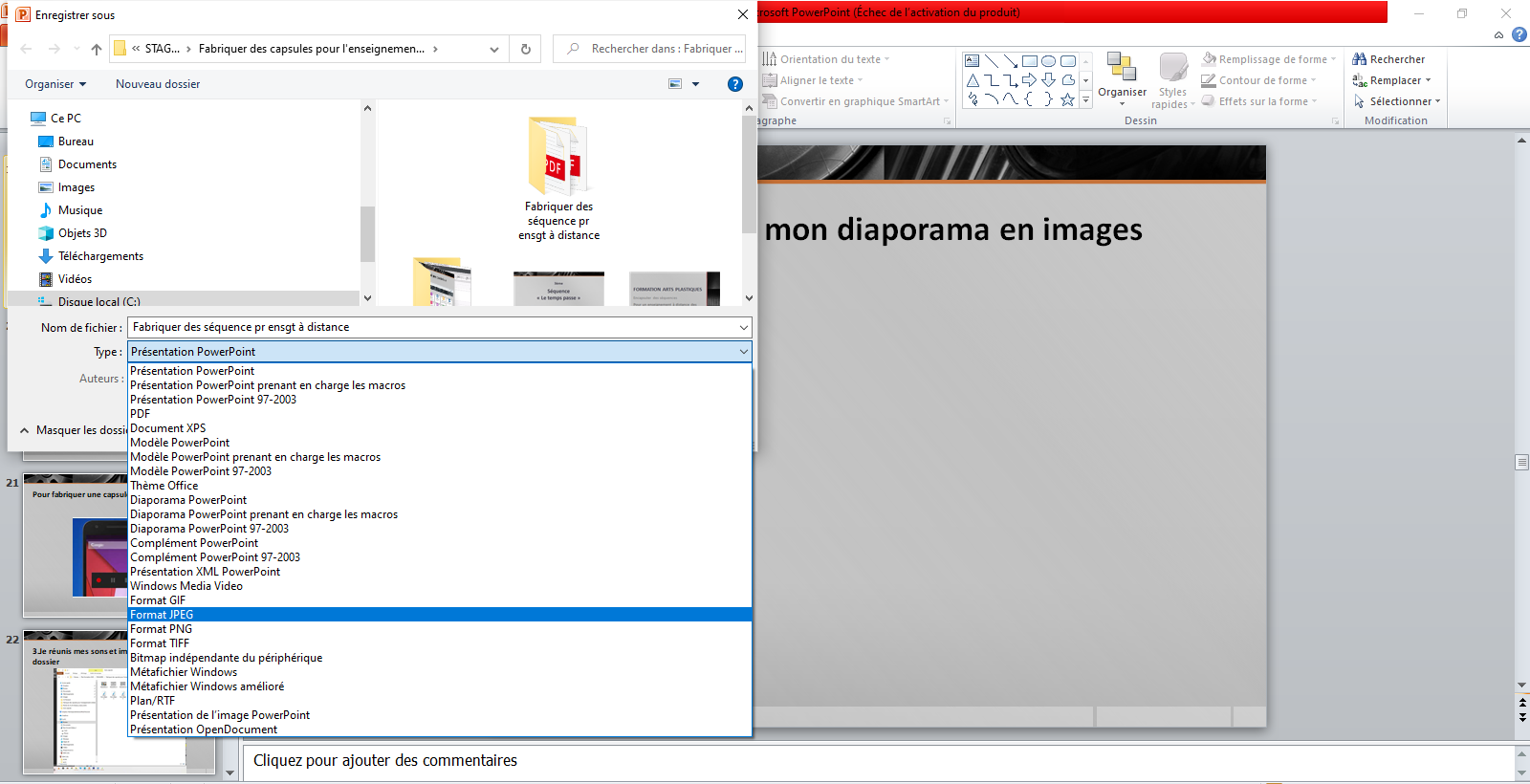 Enregistrer puis je choisis le format JPEG
TUTO FABRIQUER UNE CAPSULE 
2. Je transforme mon diaporama en images
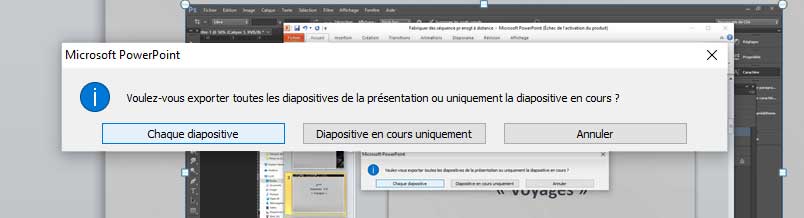 Je sélectionne chaque diapo
TUTO FABRIQUER UNE CAPSULE 
3.Je réunis mes sons et images dans un même dossier
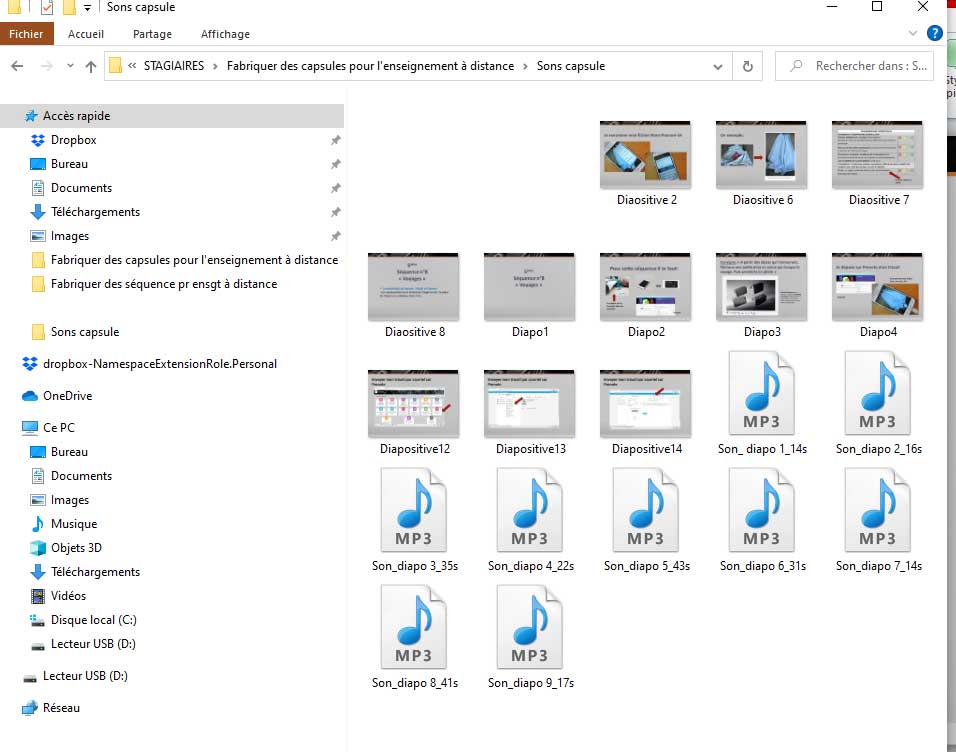 TUTO FABRIQUER UNE CAPSULE 
4. J’ouvre le logiciel Photo
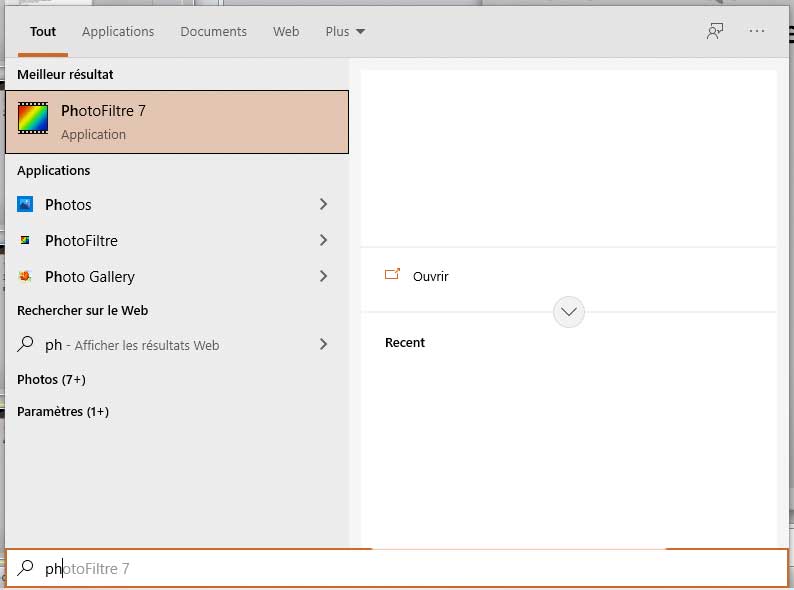 TUTO FABRIQUER UNE CAPSULE 
4. J’ouvre le logiciel Photo
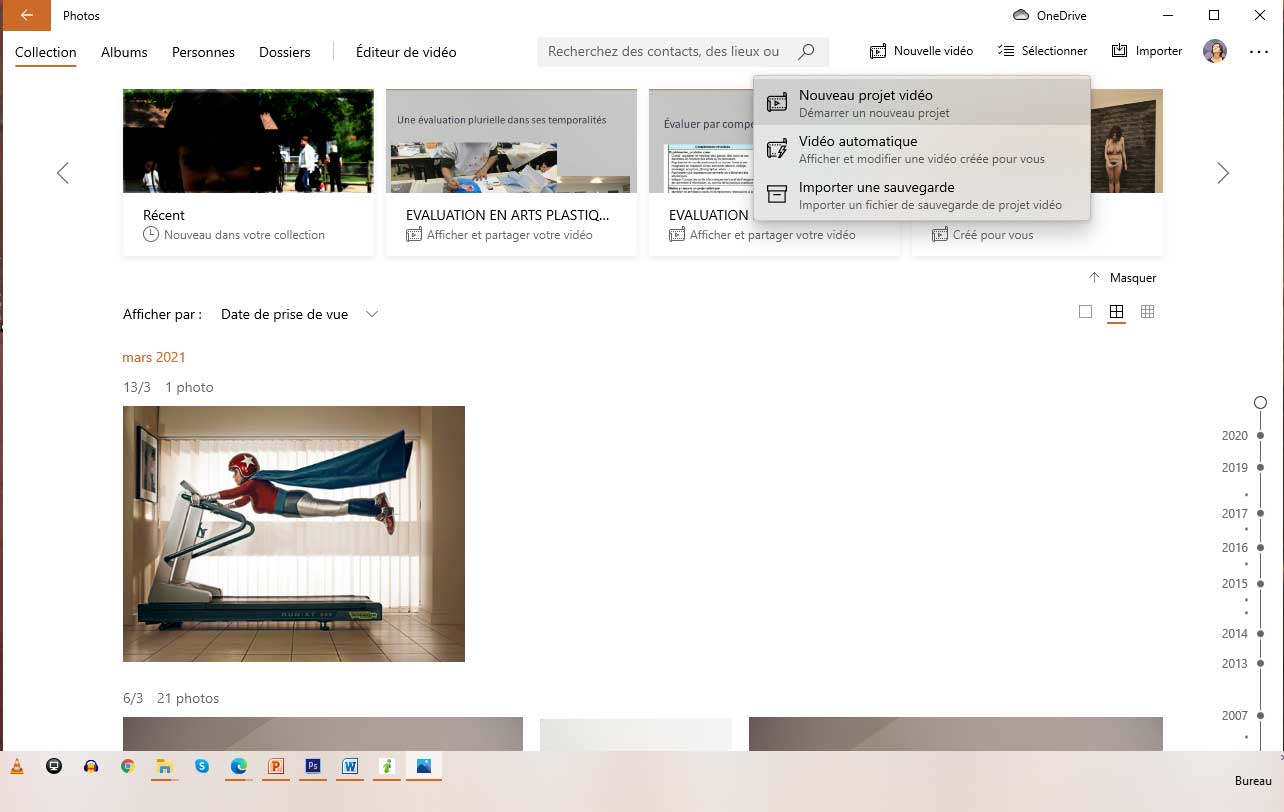 Je clique sur Nouveau projet vidéo
Je nomme ce nouveau projet
TUTO FABRIQUER UNE CAPSULE 
5. Je monte ma vidéo
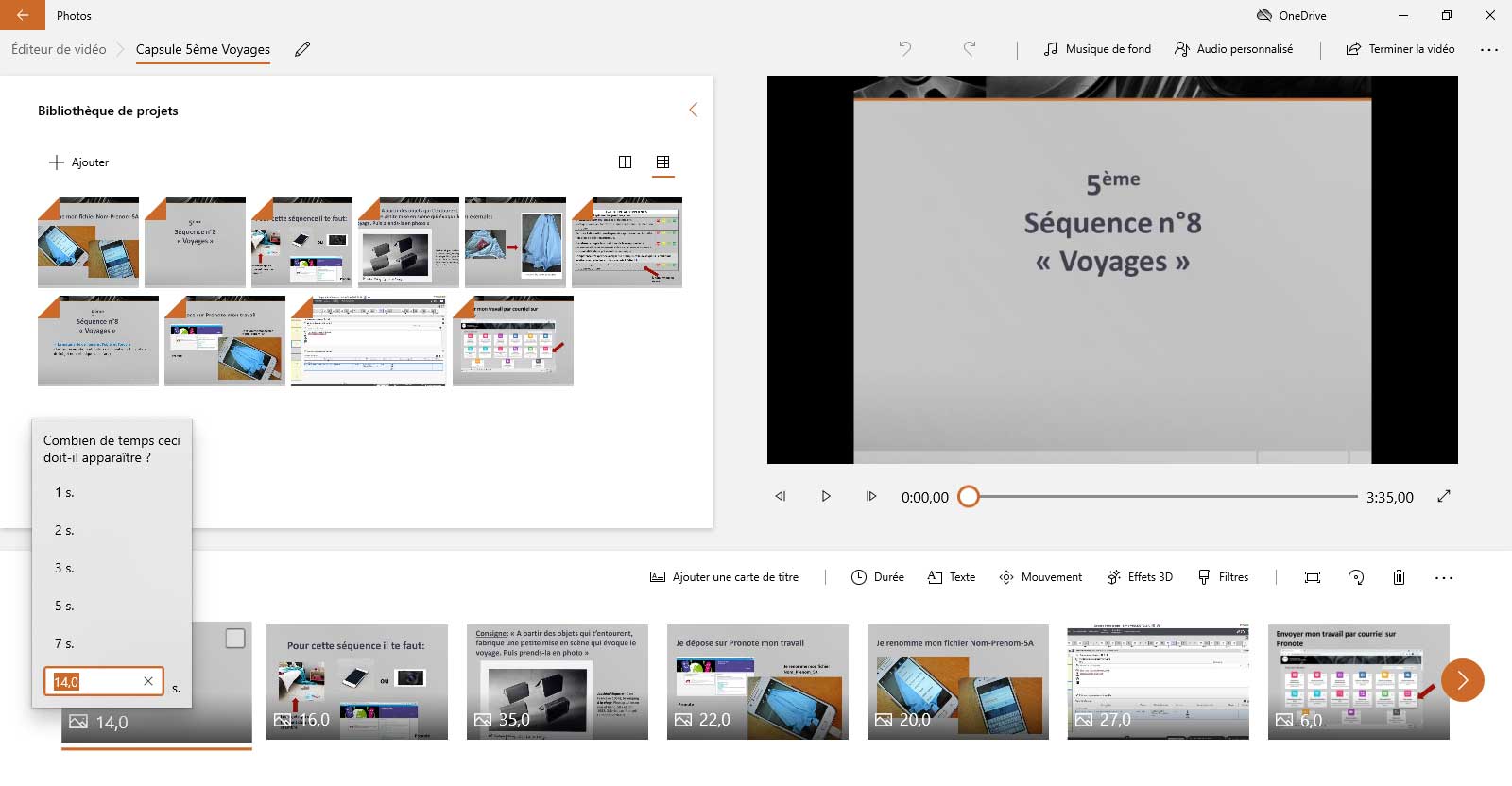 Pour chacune des images j’indique le temps
TUTO FABRIQUER UNE CAPSULE 
6. J’insère les sons
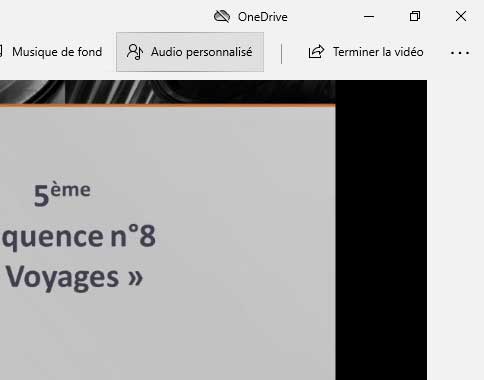 TUTO FABRIQUER UNE CAPSULE 
7. J’insère les sons
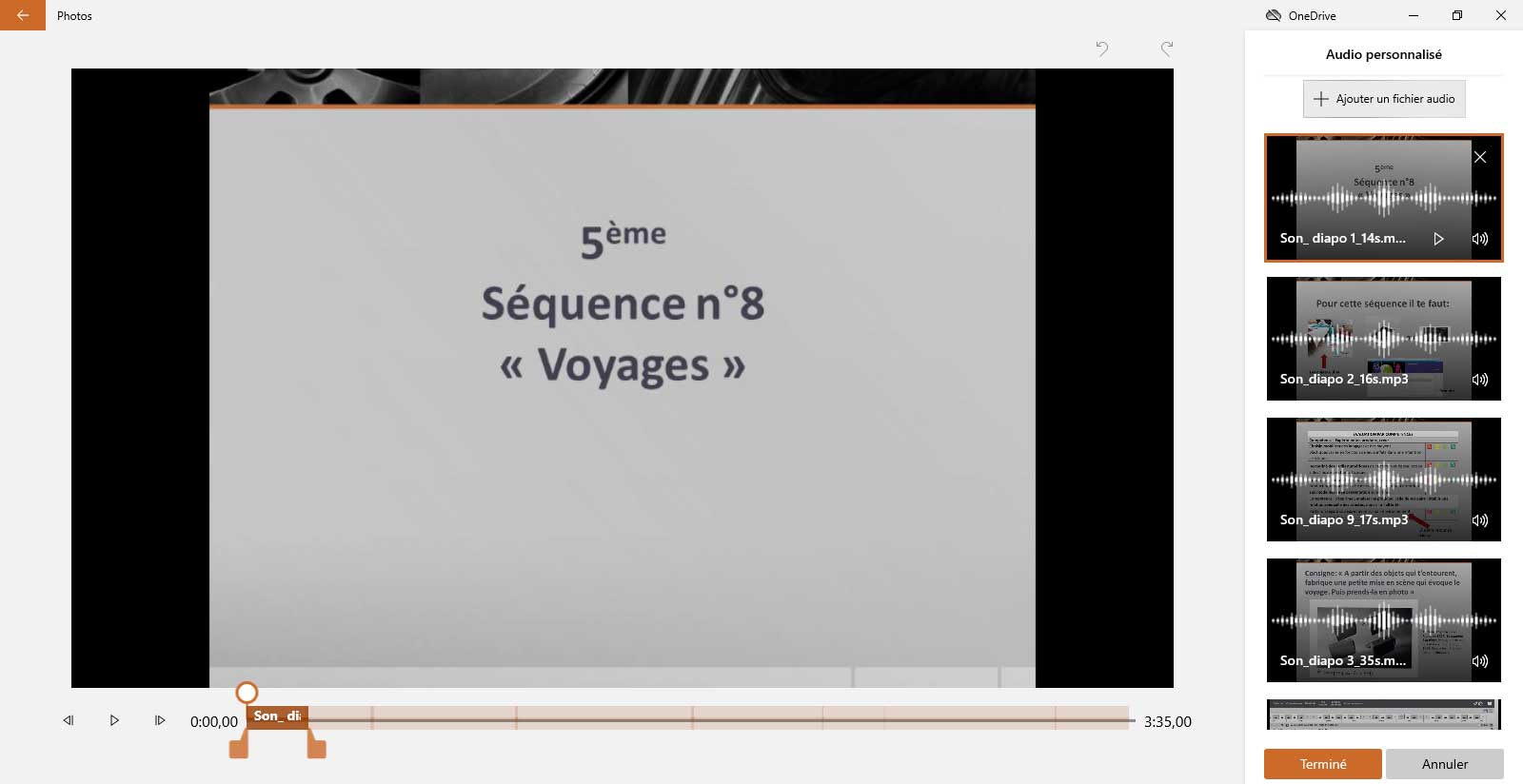 TUTO FABRIQUER UNE CAPSULE 
8. Je termine ma vidéo
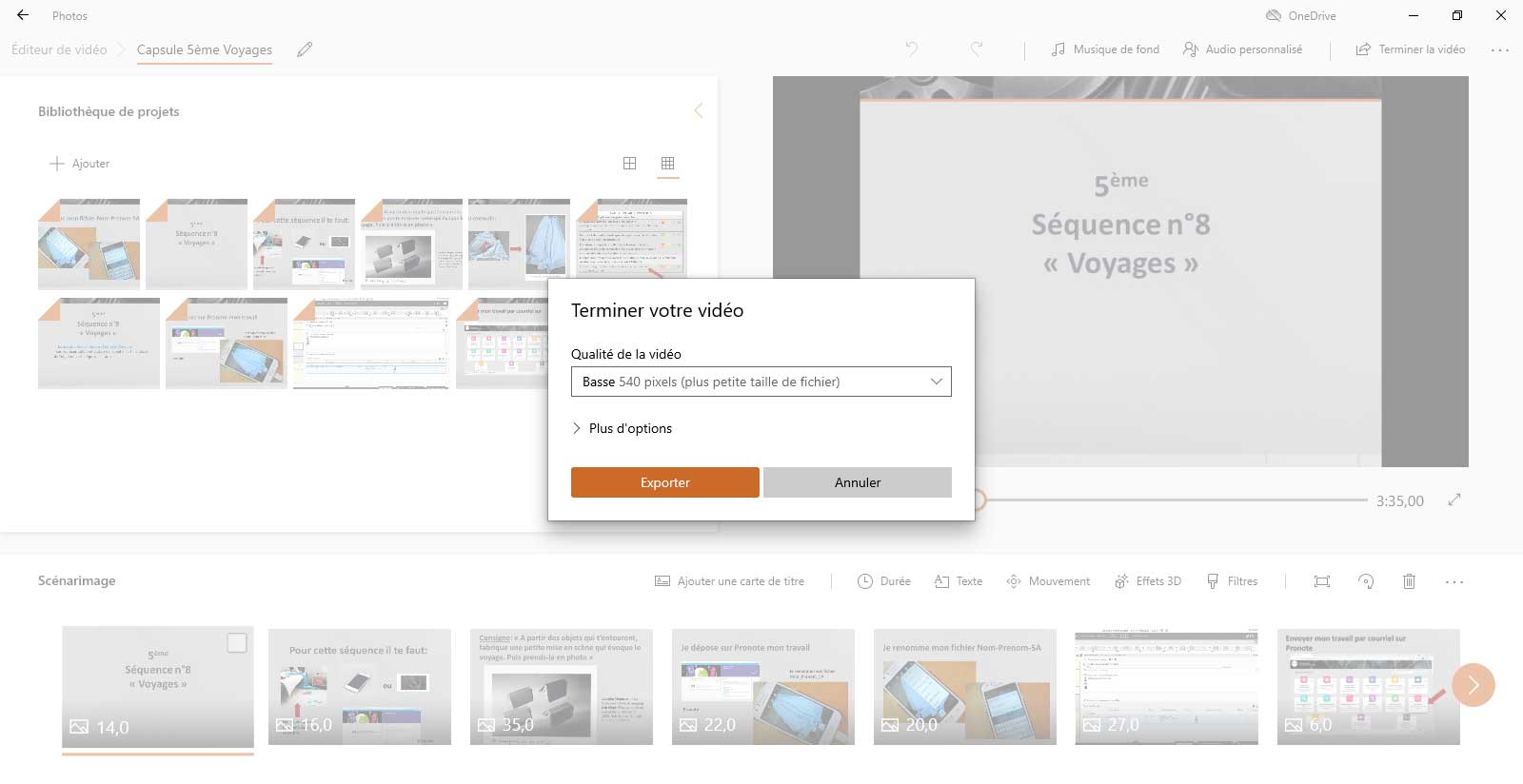 Choisir la résolution la plus basse pour un dépôt plus facile sur internet
TUTO FABRIQUER UNE CAPSULE 9. Je publie ma capsule via l’ENT
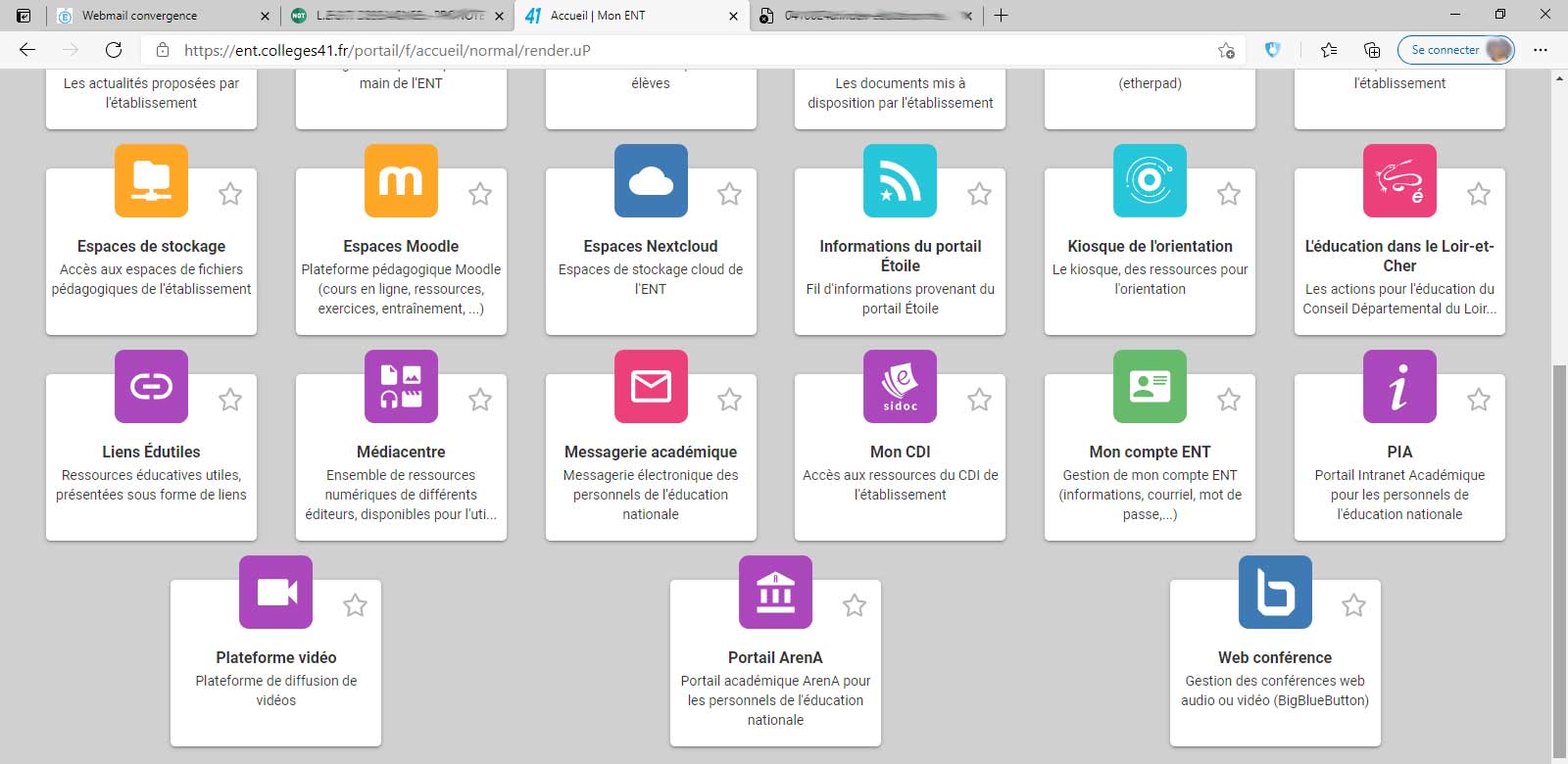 Je vais sur l’onglet Plateforme vidéo
TUTO FABRIQUER UNE CAPSULE 9. Je publie ma capsule via l’ENT
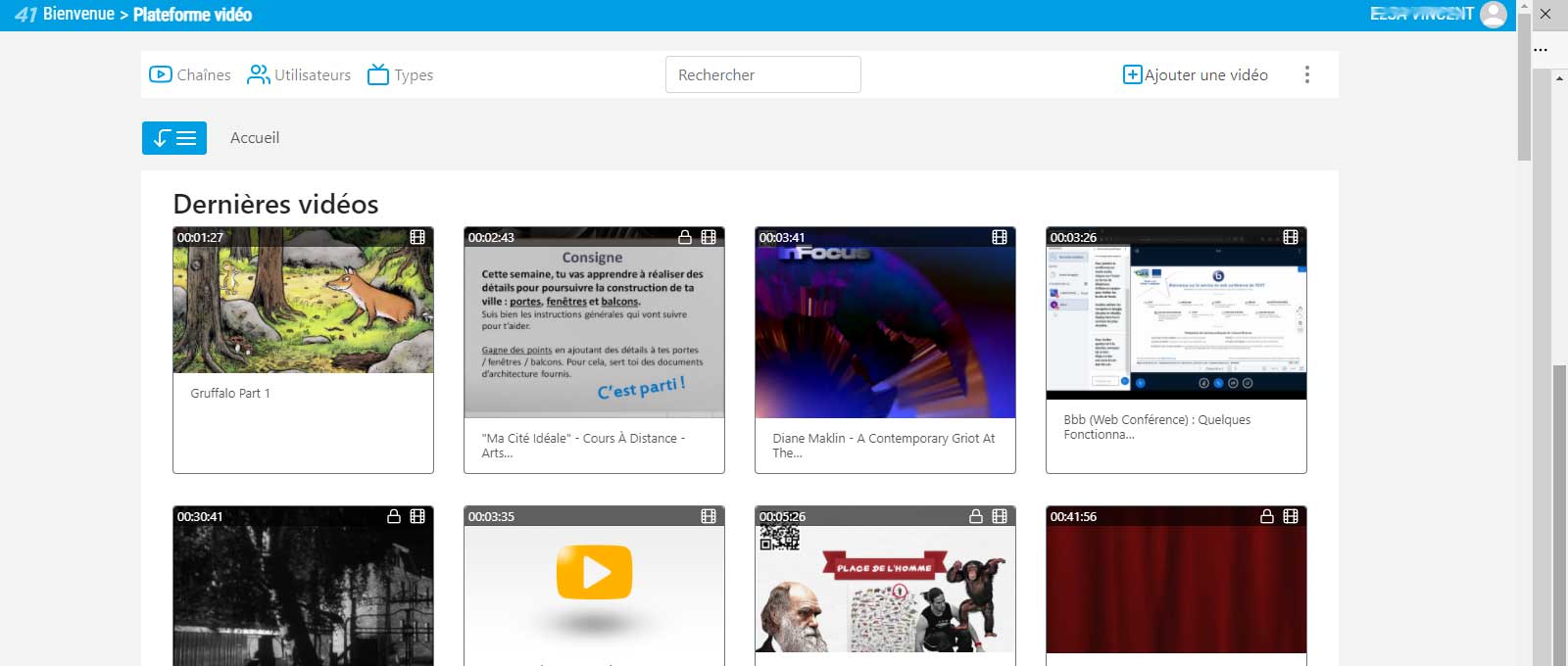 Je clique sur « Ajouter une vidéo »
TUTO FABRIQUER UNE CAPSULE 9. Je publie ma capsule via l’ENT
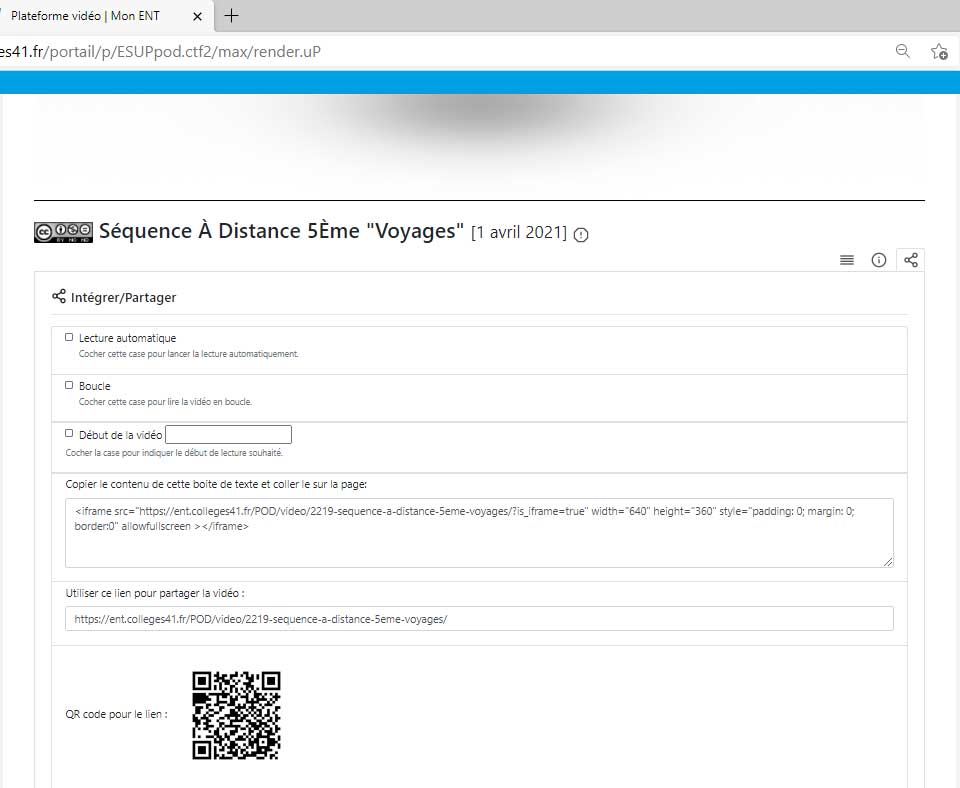 Je clique sur l’icône de partage et je récupère le lien
TUTO FABRIQUER UNE CAPSULE 10. N’oubliez pas d’assortir sur votre capsule de sa version écrite sur Pronote
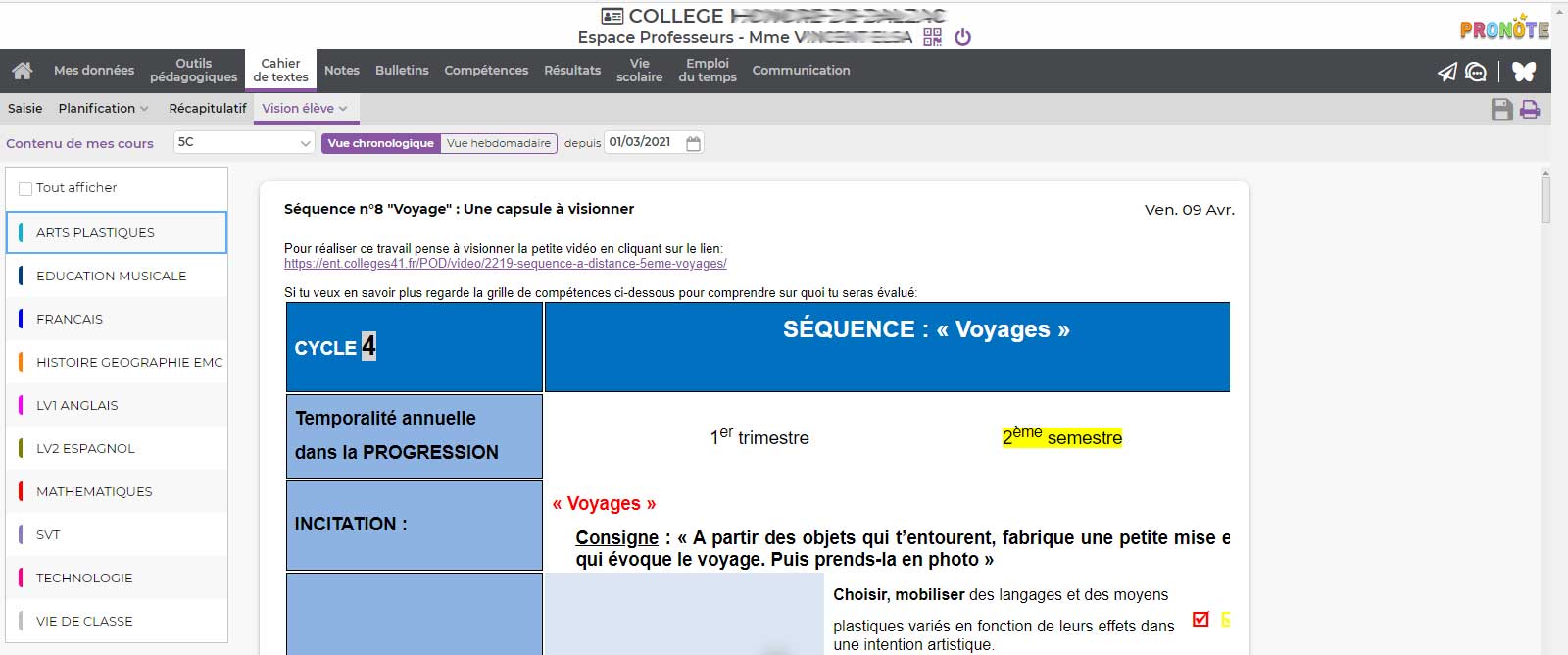 Et voilà le tour est joué :vous avez fabriqué et publié une capsule avec un contenu pédagogique en Arts plastiques via Pronote!